Libraries:   Election Education and Civic Engagement Hubs
-------------
2023 EQS Symposium: May 30, 2024
Today’s Agenda:
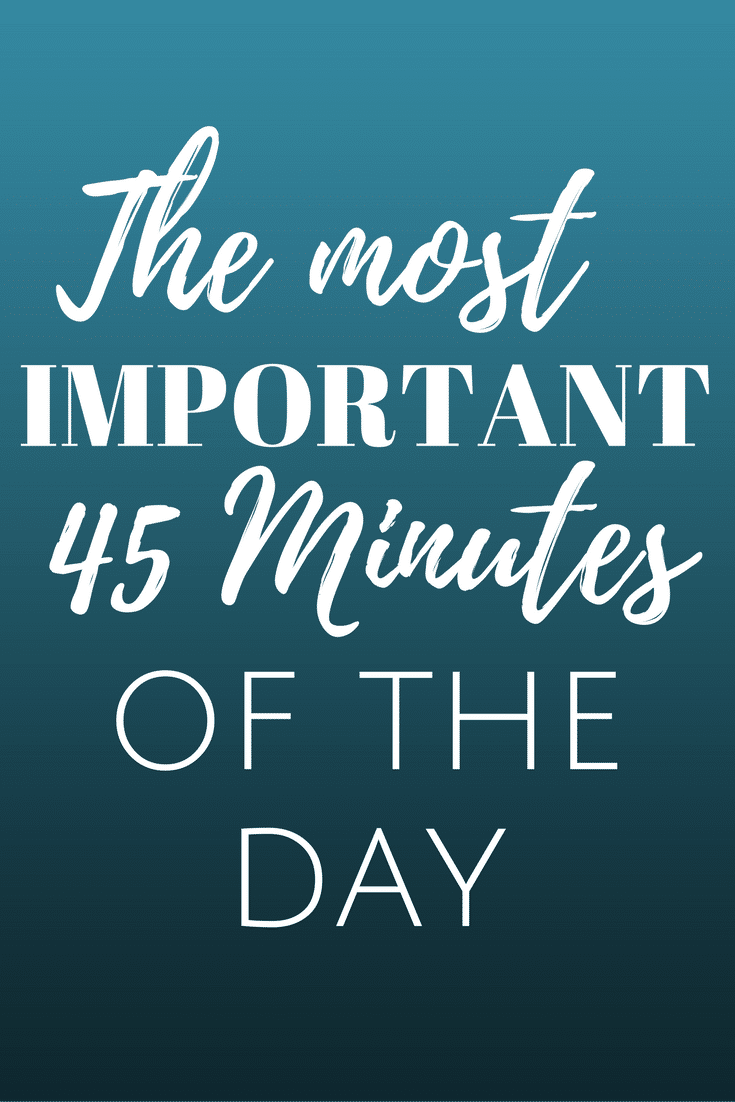 Today’s Agenda:

WHY?
WITH WHOM?
FOR WHOM?
WHERE?
HOW?
Questions.
WHAT ABOUT WHAT?
WHAT ABOUT WHAT? Countless possibilities

Voting (Well, of course, says the voting guy.)
Government
Community Improvement (missing, wrong, keep)
Voice (getting the person to ask)
What do I believe/who am I?
What are the issues?
What can I do?
How can I be heard?
What do your patrons want?  Need?
WHY?
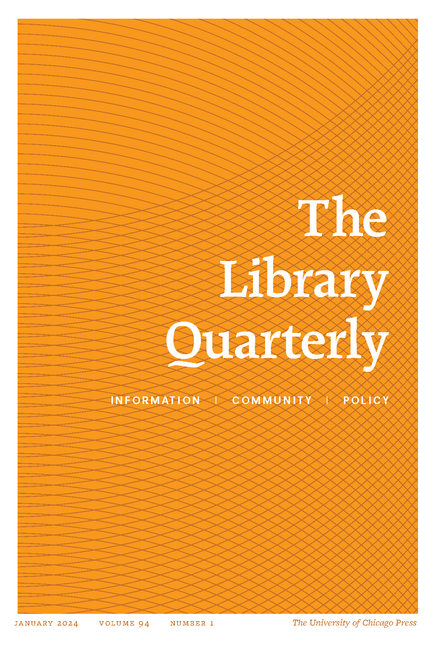 WHY?
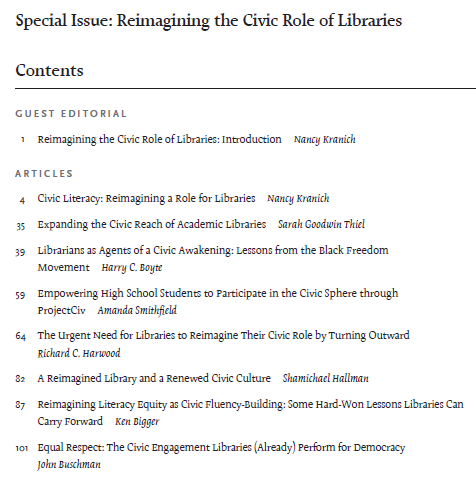 WHY?
WHY?

Beyond “it’s the right thing to do”…
WHY?

Beyond “it’s the right thing to do”…
 
Massachusetts Library staff brainstormed:
At the Librarians Fostering Civic Engagement workshops… attendees participated in a brainstorming activity.  The lists… outline responses from attendees at the 7 workshops offered throughout Massachusetts.
Connect people with community knowledge.
Democracy and diversity.
Demonstrate value and promote services.
Foundational to our mission and role.
Give voice to needs.
Help the library understand needs and gaps. 
Increase social engagement and generate connectedness.
Increase community engagement.
Increase literacy and responds to lack of civic literacy.  Disseminates information.
It's fun and rewarding.
Librarians are trusted, non-partisan, good stewards.
Libraries are the logical place with readily available, free resources for all.
Libraries bring people together. Foster collaboration and create a strong, healthy community.
Libraries Transform.
Reach all ages.
Connect people with community knowledge.
Democracy and diversity.
Demonstrate value and promote services.
Foundational to our mission and role.
Give voice to needs.
Help the library understand needs and gaps. 
Increase social engagement and generate connectedness.
Increase community engagement.
Increase community engagement.
Increase literacy and responds to lack of civic literacy.  Disseminates information.
It's fun and rewarding.
Librarians are trusted, non-partisan, good stewards.
Libraries are the logical place with readily available, free resources for all.
Libraries bring people together. Foster collaboration and create a strong, healthy community.
Libraries Transform.
Reach all ages.
Connect people with community knowledge.
Democracy and diversity.
Demonstrate value and promote services.
Foundational to our mission and role.
Give voice to needs.
Help the library understand needs and gaps. 
Increase social engagement and generate connectedness.
Increase literacy and responds to lack of civic literacy.  Disseminates information.
It's fun and rewarding.
Librarians are trusted, non-partisan, good stewards.
Libraries are the logical place with readily available, free resources for all.
Libraries bring people together. Foster collaboration and create a strong, healthy community.
Libraries Transform.
Reach all ages.
WHY ELSE?

You have the space, and people know the space,
and know you.


And…
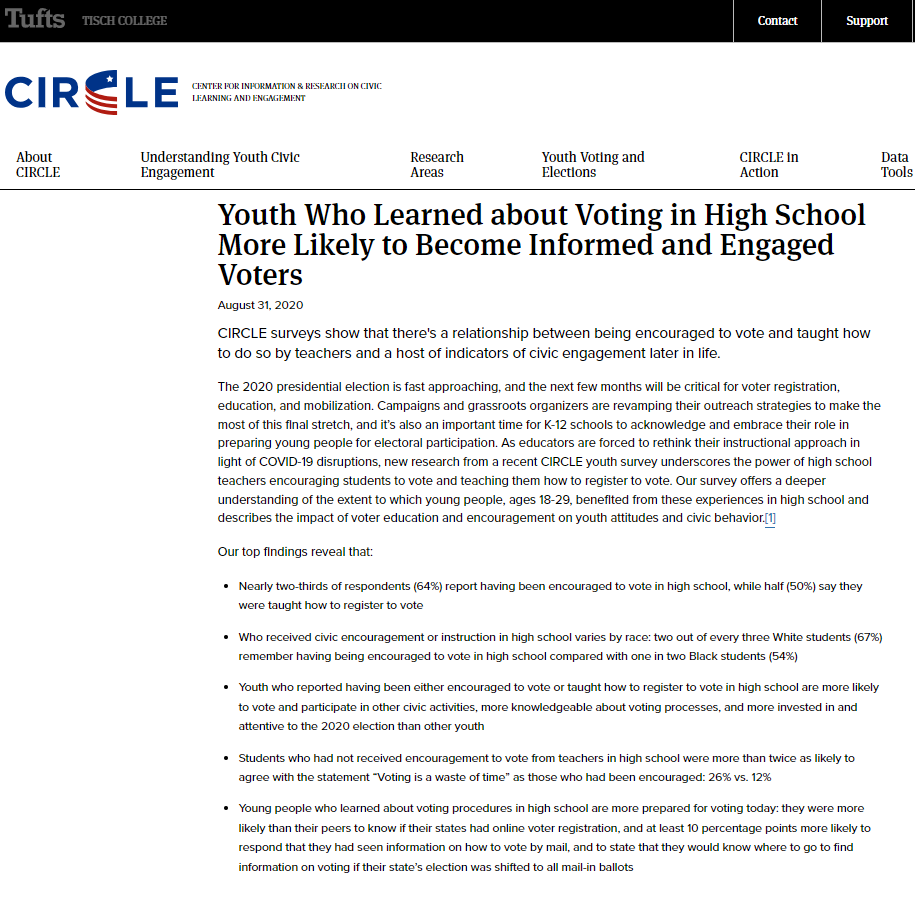 WHY ELSE?
WITH WHOM?
WITH WHOM?

You don’t have to do this alone.
WITH WHOM?

You don’t have to do this alone.

You don’t have to reinvent the wheel.
WITH WHOM?

You don’t have to do this alone.

You don’t have to reinvent the wheel.

Office of Minnesota Secretary of State
County Elections Office
City Elections/Clerk/Auditor
Campus Vote Coordinator (postsecondary)
Like-Minded Compatriots 
Community: groups and individuals (ASK!)
WITH WHOM?
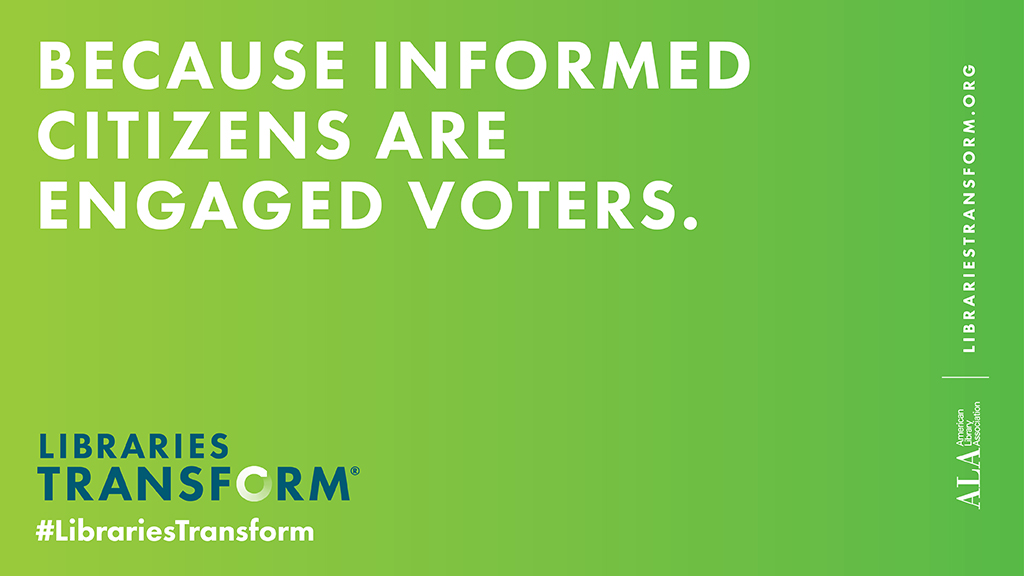 FOR WHOM?
FOR WHOM?

Everybody
WHERE?
FOR WHOM?

Everybody
Voting Eligible/ Future Voters
Age
Citizenship
Interest
Community Members
Visitors (in person or online)
WHERE/HOW?

In Person
At Your Library
Displays
Materials
Events
Mock
Walk-throughs
Other Locations (Partnerships?)
Virtual
WHERE/HOW?

Virtual
Simultaneous w/in-person? (challenges)
      vs. Dedicated Virtual
Live vs. Recorded (virtual or in-person)
Posted
Videos
Articles
Printables
Links
Resources:

www.MNVotes.Gov 
www.ala.org/advocacy/voter-engagement
https://guides.masslibsystem.org/CivicEngagement/
https://www.imls.gov/blog/2022/03/how-museums-and-libraries-are-fostering-civic-engagement-through-voting
https://programminglibrarian.org/articles/public-participation-how-libraries-support-civically-engaged-communities
Kranich, N. (2012) Libraries and civic engagement. Library and book trade almanac, 2012, 75-96.
Young, R. (2012) More than just books: The role of public libraries in building community and promoting civic engagement. National civic review, 101(4), 30-33.
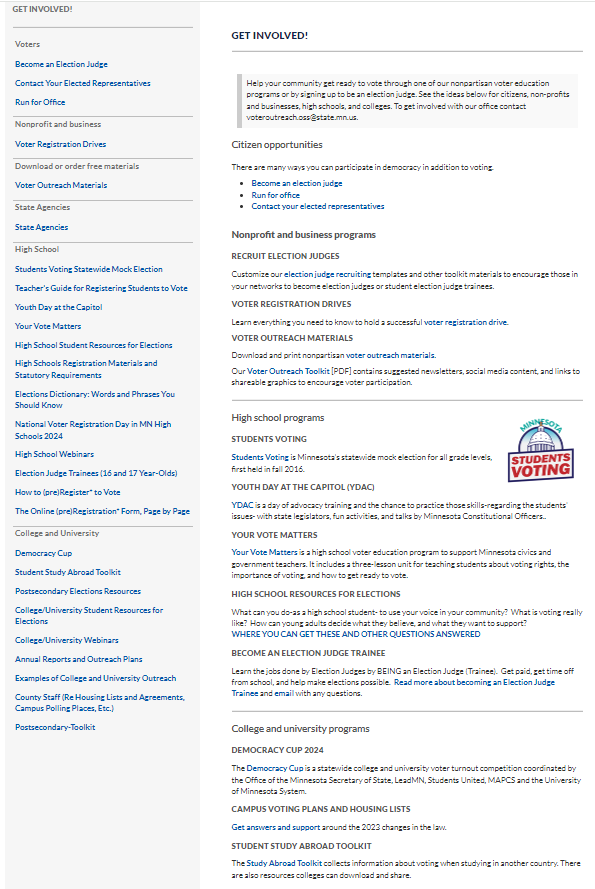 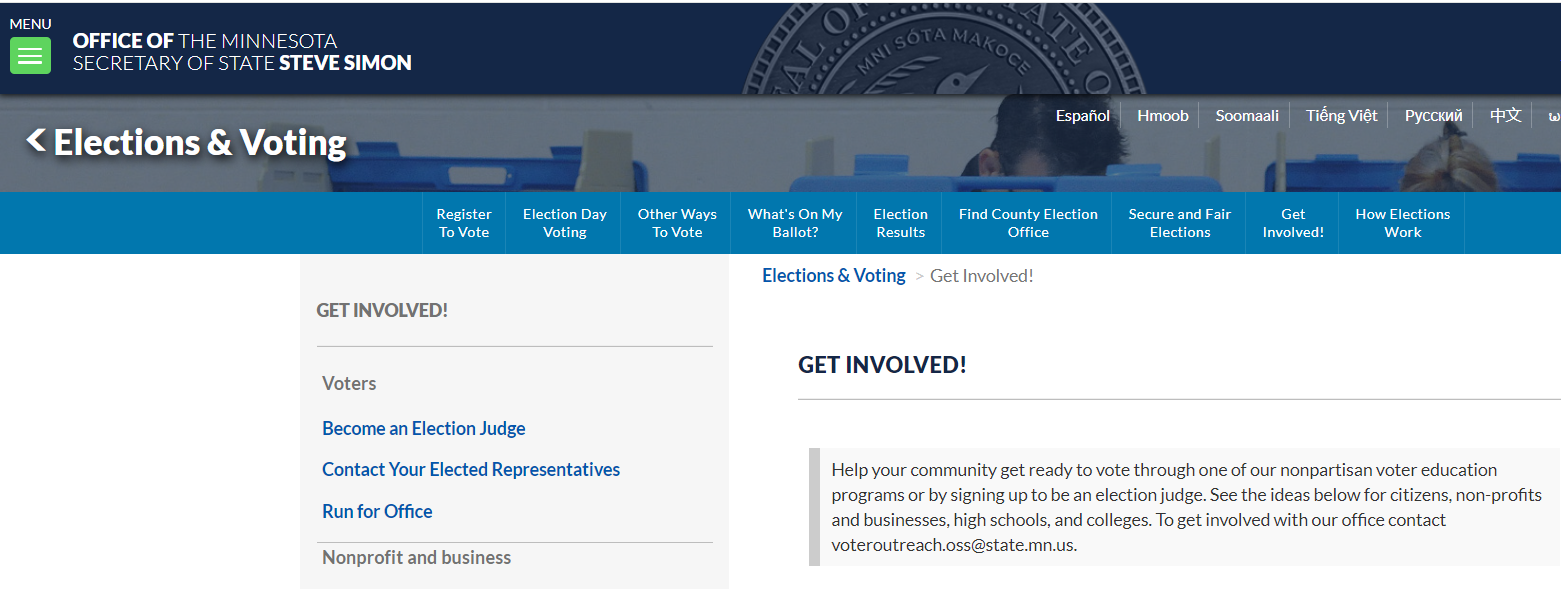 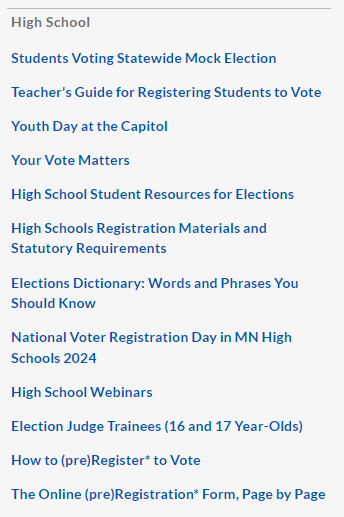 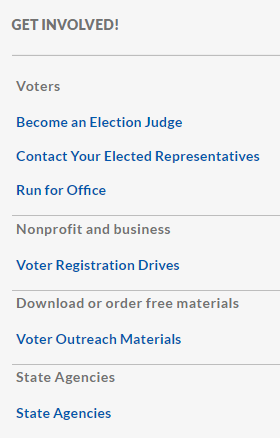 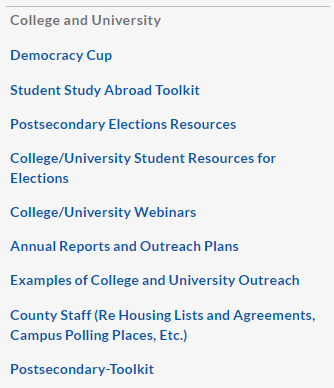 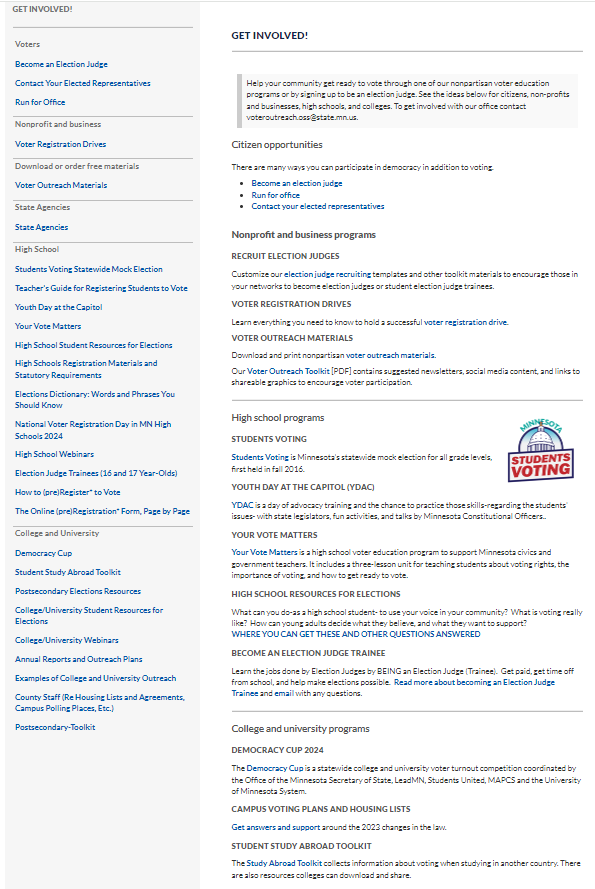 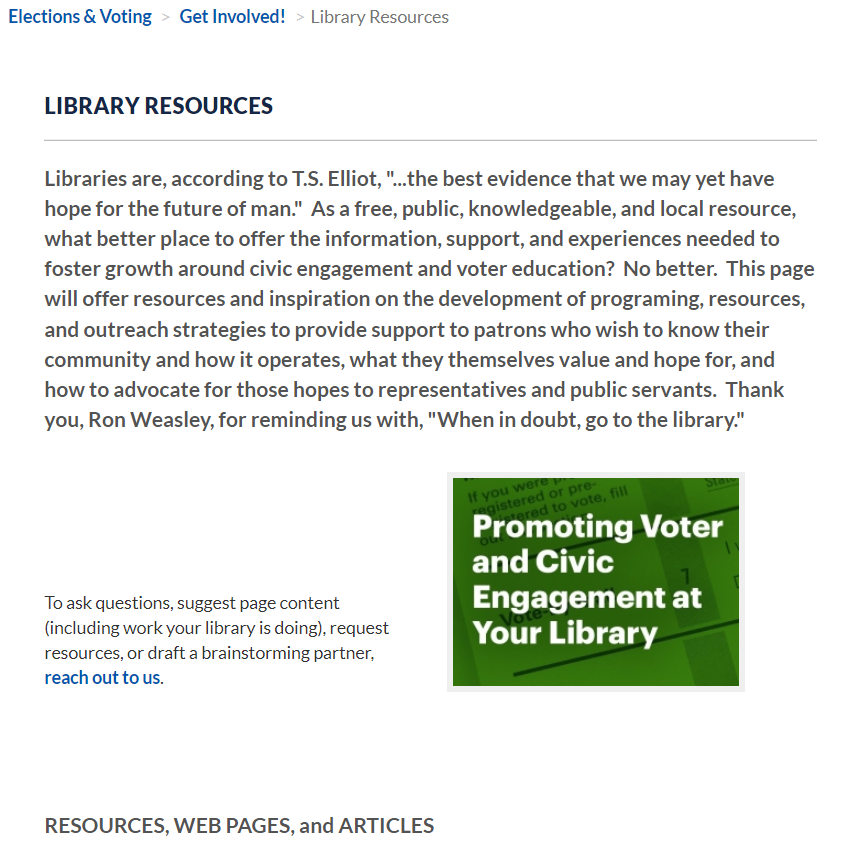 Resources:
Resources:

www.MNVotes.Gov 
www.ala.org/advocacy/voter-engagement
https://guides.masslibsystem.org/CivicEngagement/
https://www.imls.gov/blog/2022/03/how-museums-and-libraries-are-fostering-civic-engagement-through-voting
https://programminglibrarian.org/articles/public-participation-how-libraries-support-civically-engaged-communities
Kranich, N. (2012) Libraries and civic engagement. Library and book trade almanac, 2012, 75-96.
Young, R. (2012) More than just books: The role of public libraries in building community and promoting civic engagement. National civic review, 101(4), 30-33.
Questions.
CONTACT INFORMATION

Michael Wall
Youth Voter Outreach Specialist
Michael.Wall@state.mn.us
651-201-6892